Chapter 20 Vectors Summary
Vectors
Definitions
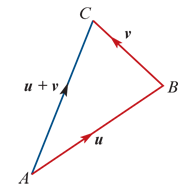 Basic operations on vectors
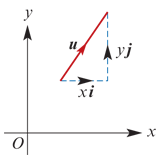 Component form
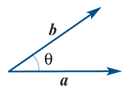 Scalar product and vector projections
Vectors in three dimensions
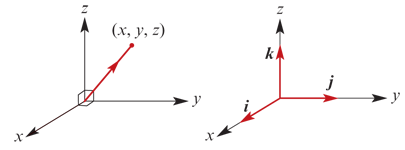